S A N
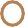 MR & MRS CITIZEN
Group Structure Diagram
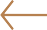 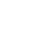 Citizen Family Superannuation Fund
Members: Jack & Jane Citizen
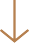 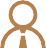 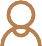 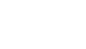 JANE
JACK
Future Companies
Citizen Family Members plus any related trusts and companies
Future Trusts
Company
1